Государственное бюджетное общеобразовательное учреждение
гимназия №498 
Невского района Санкт-Петербурга
Кодирование информации
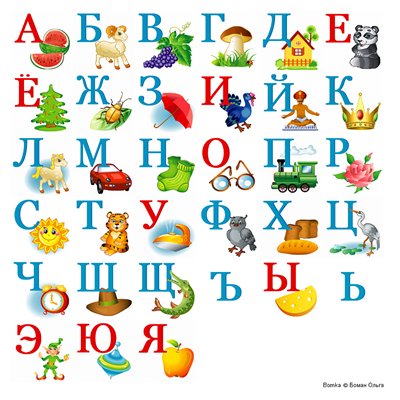 Учитель:
Бегунова С.Ю.
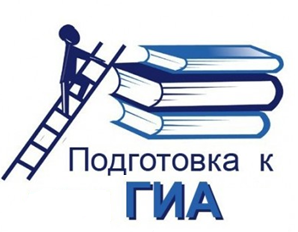 Санкт-Петербург
2017-2018
Цели урока:
Образовательные:  проанализировать степень усвоения материала

Развивающие:  Развить интерес к конкретной деятельности

Воспитательные: дать почувствовать, увидеть, что решая и выполняя всё более сложные задачи и упражнения, они продвигаются в своём  интеллектуальном, профессиональном и волевом развитии
Место урока : Закрепление и контроль знаний
Тип урока: Комбинированный урок
Межпредметные связи: информатика, математика, логика
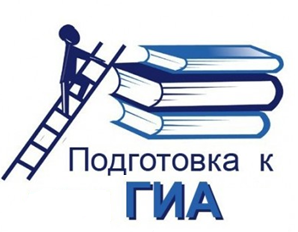 Ход урока
1.Организационный  этап
2.Проверка домашнего задания ( в парах)
3. Закрепление изученного (решение готовых заданий и  заданий из ОГЭ
4. Контроль и самоконтроль ( тестирование в системе «Знак»)
5.Рефлексия
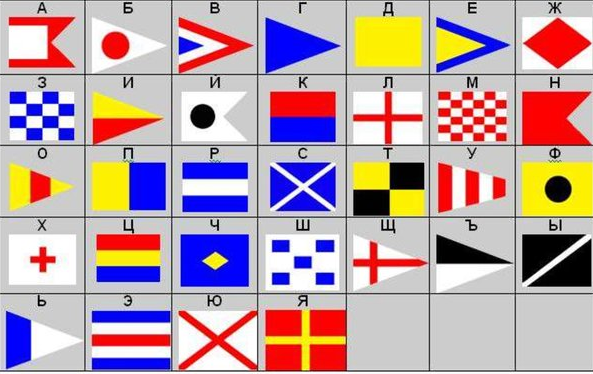 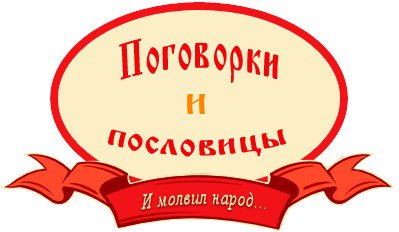 Домашнее задание
Закодировать пословицу, поговорку или любую информацию и  творчески оформить на листе А4.
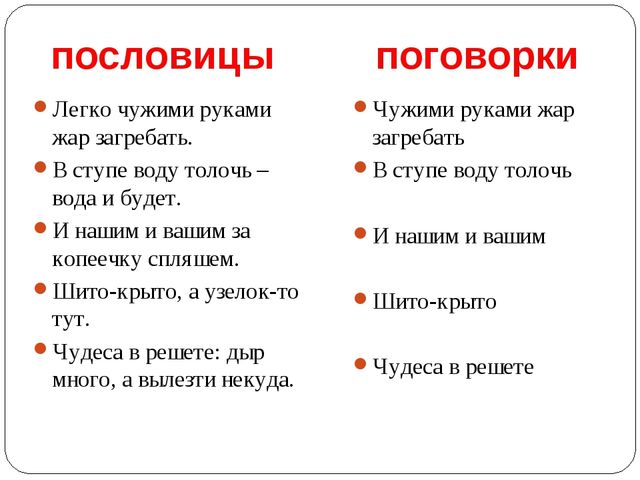 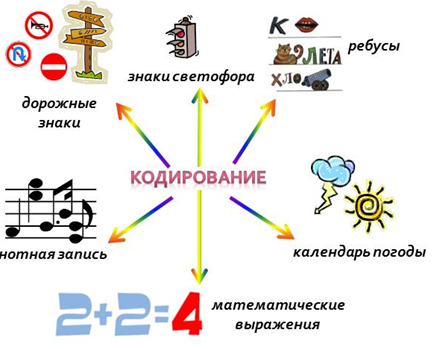 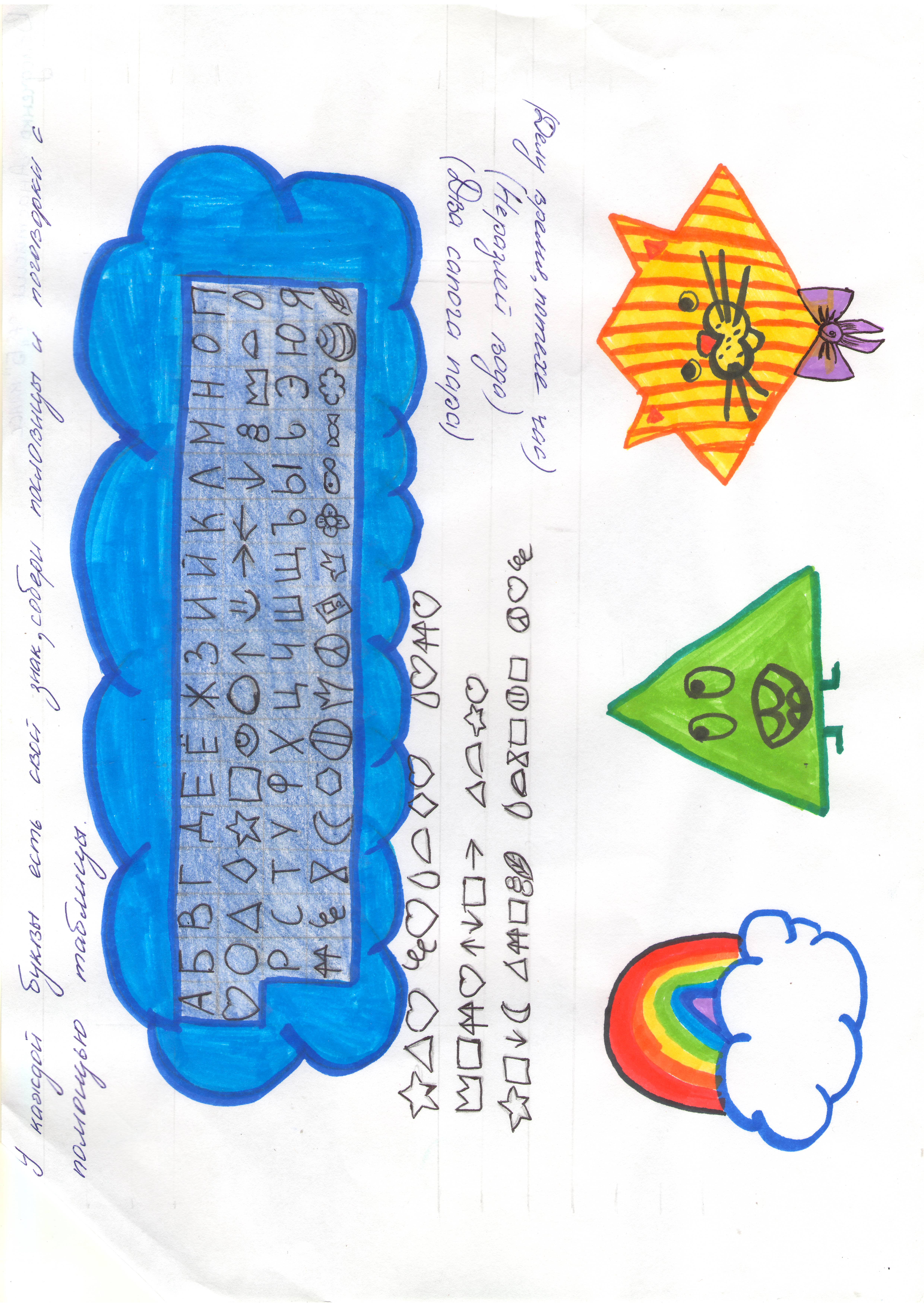 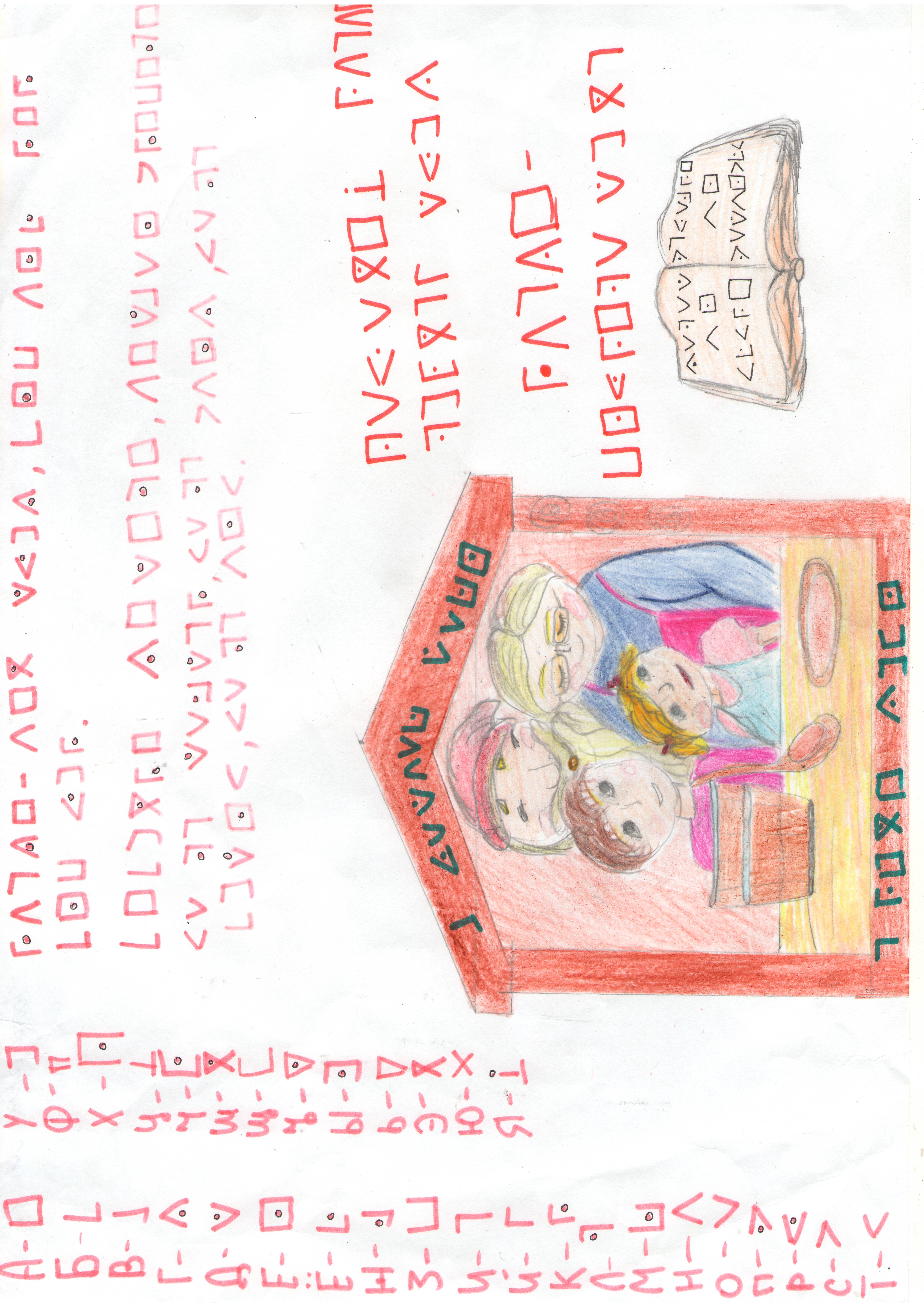 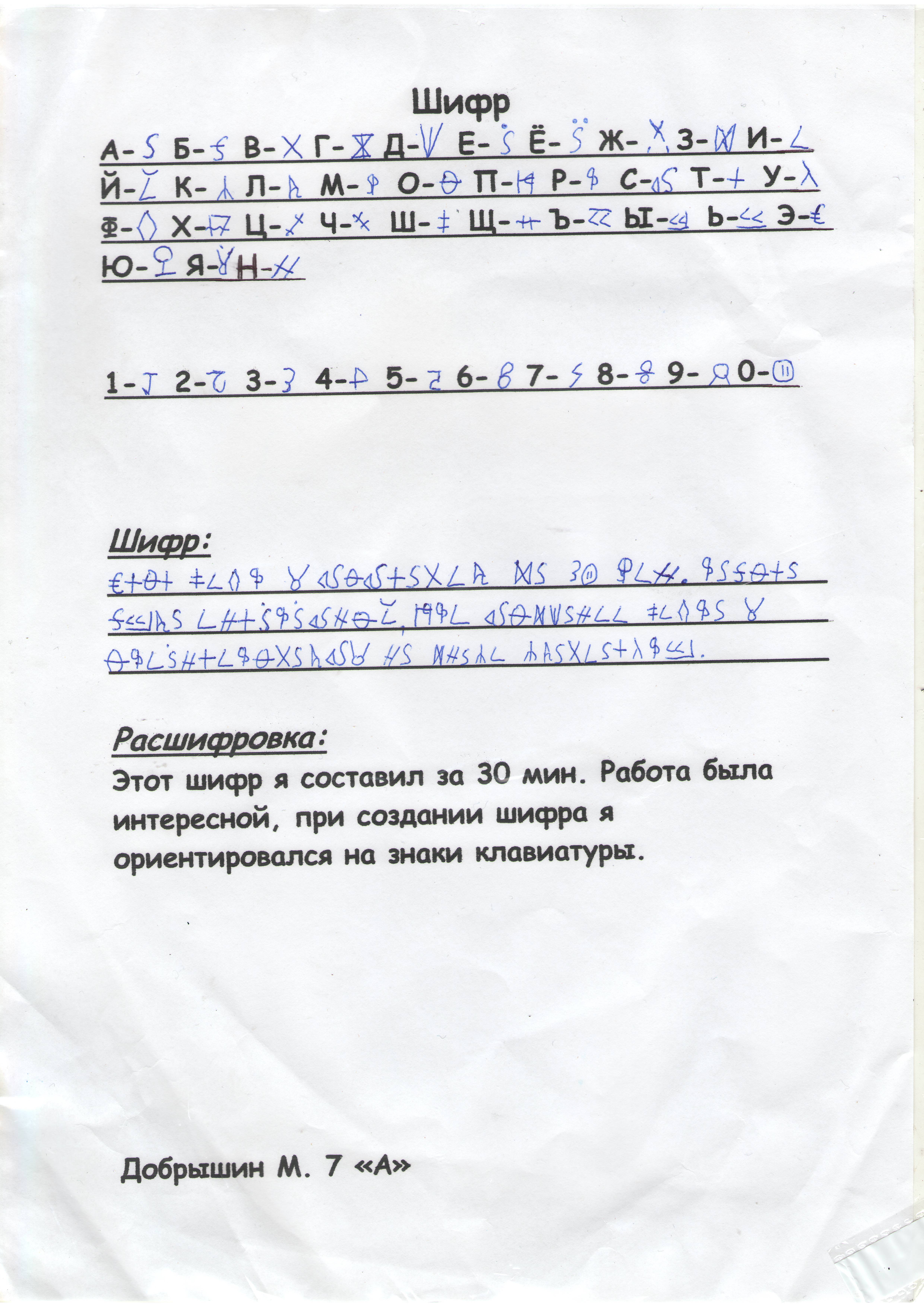 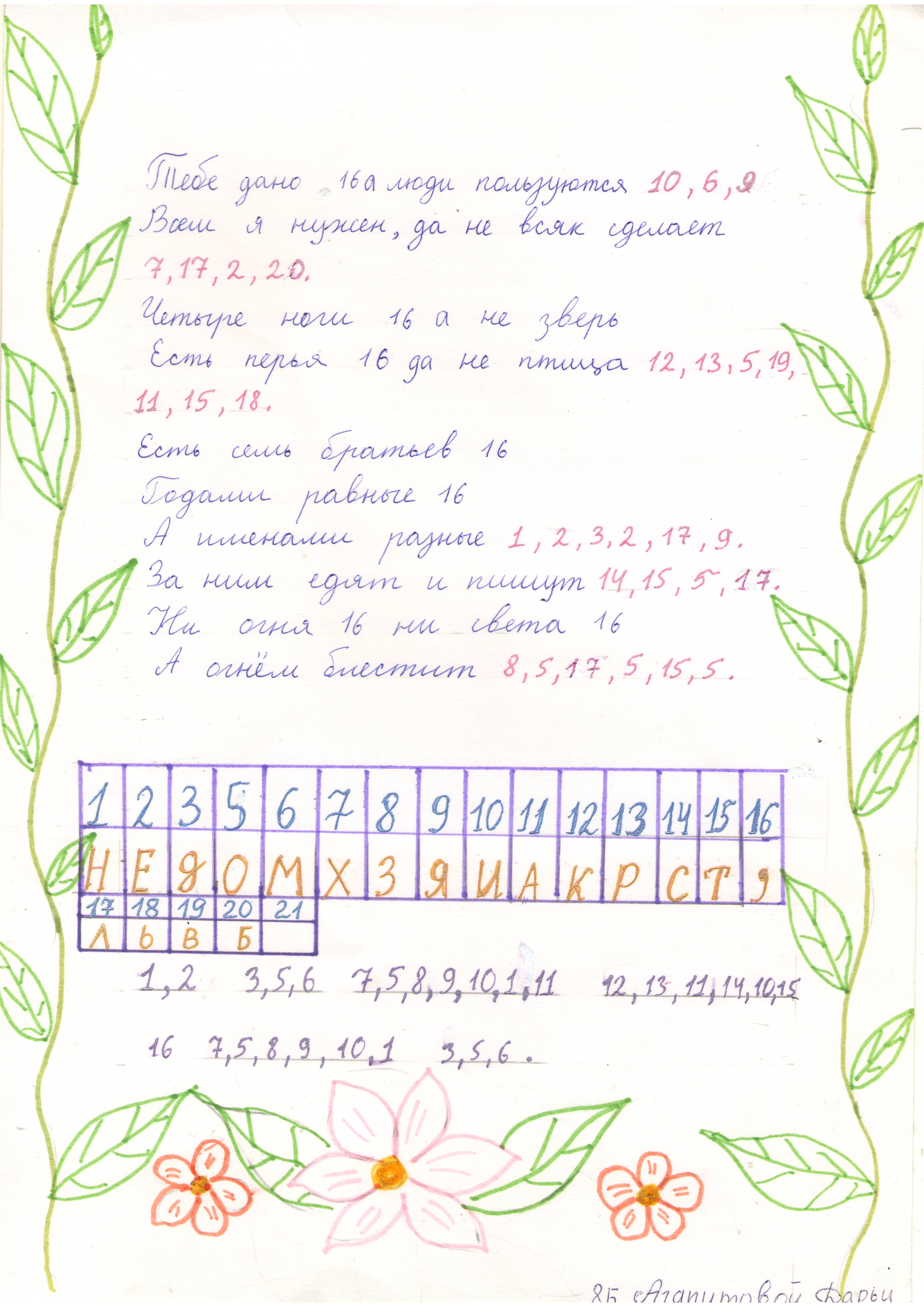 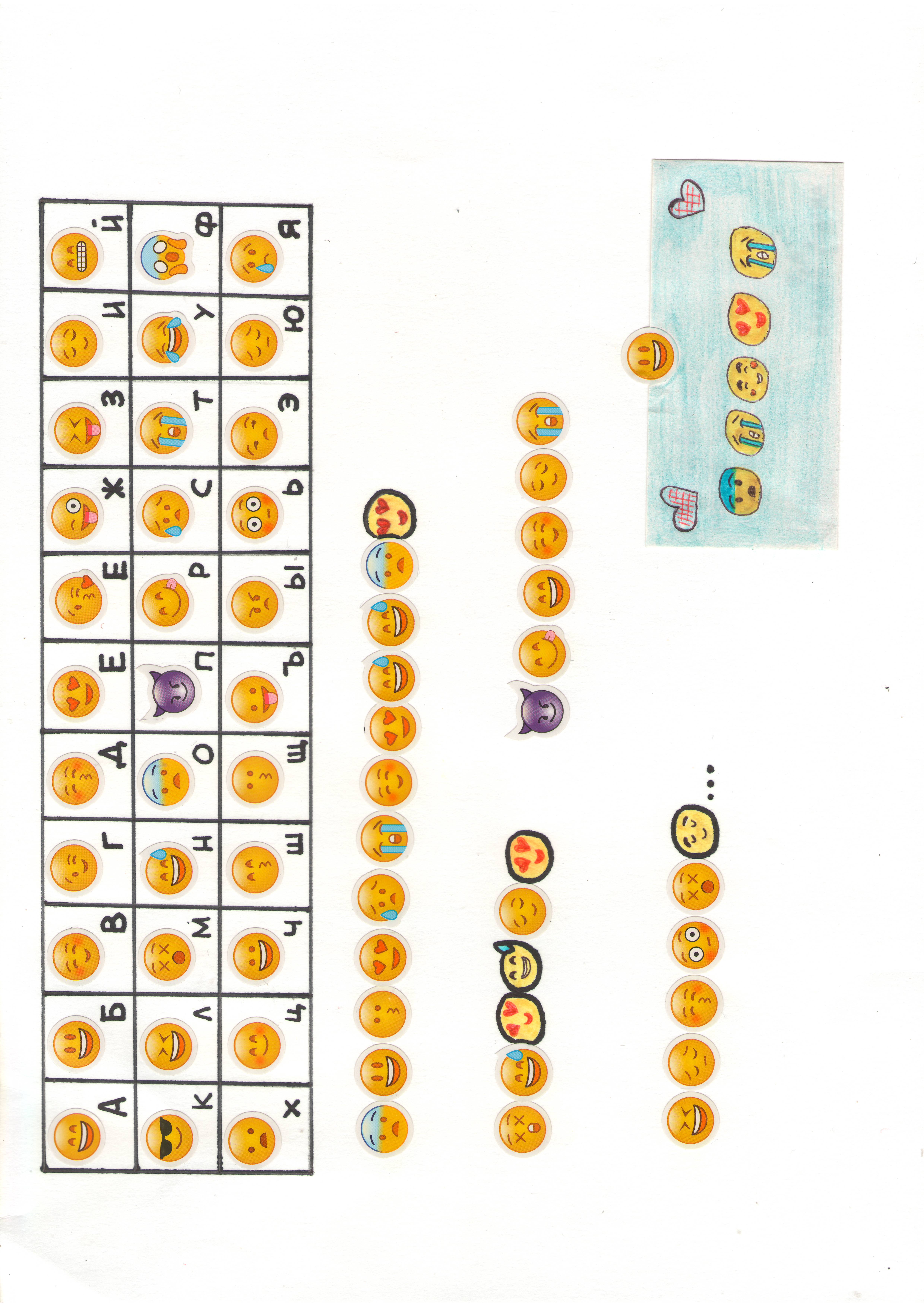 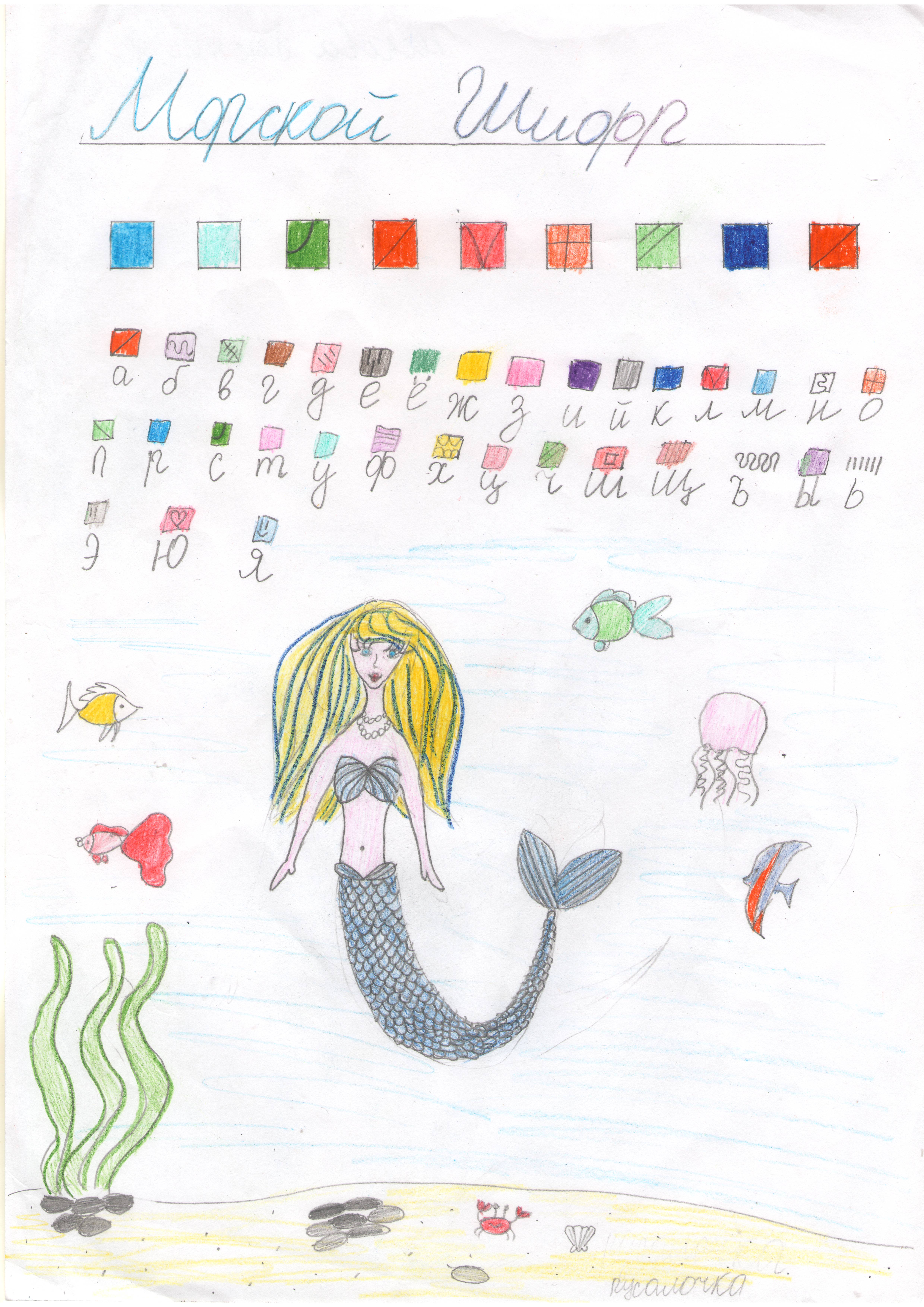 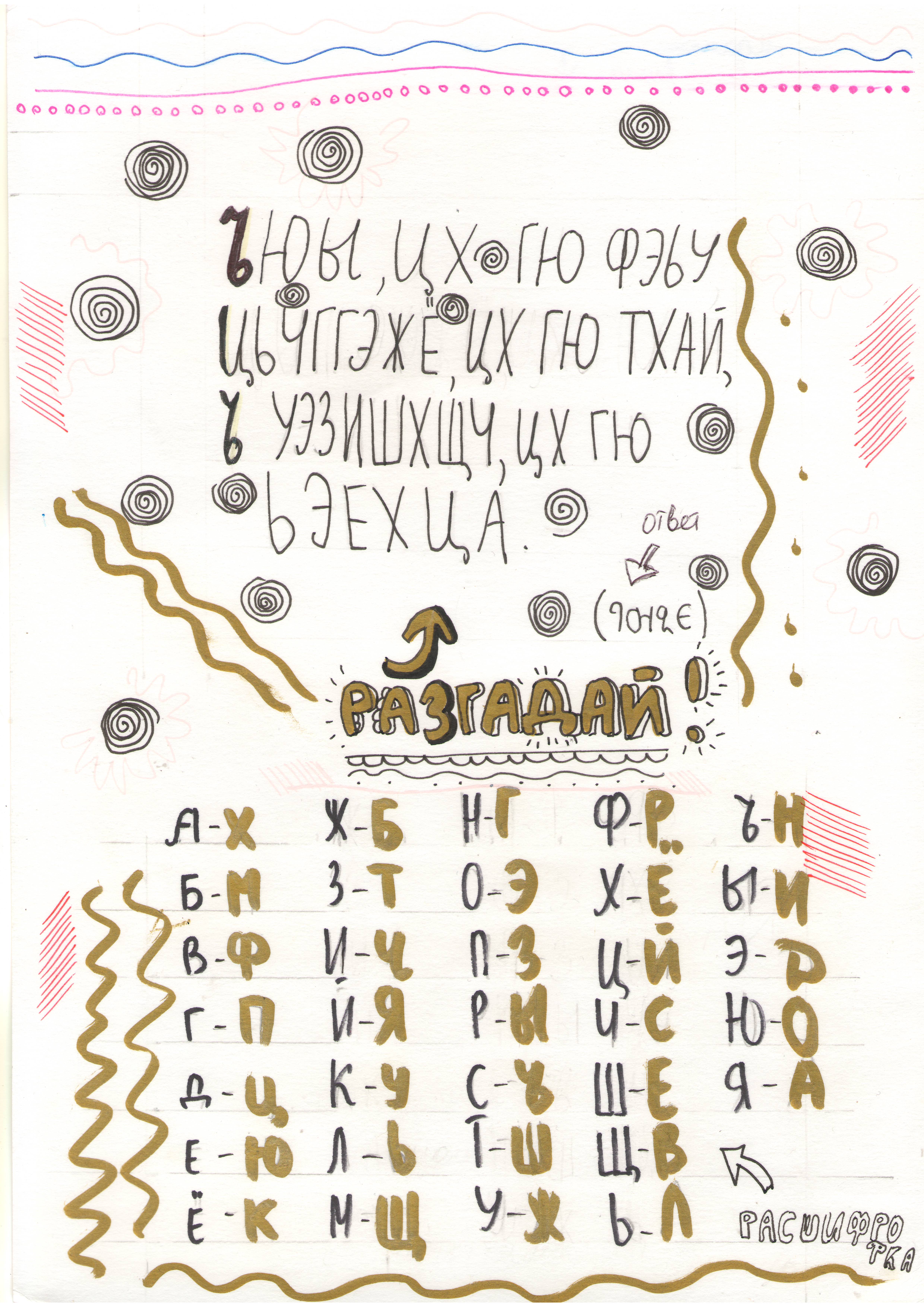 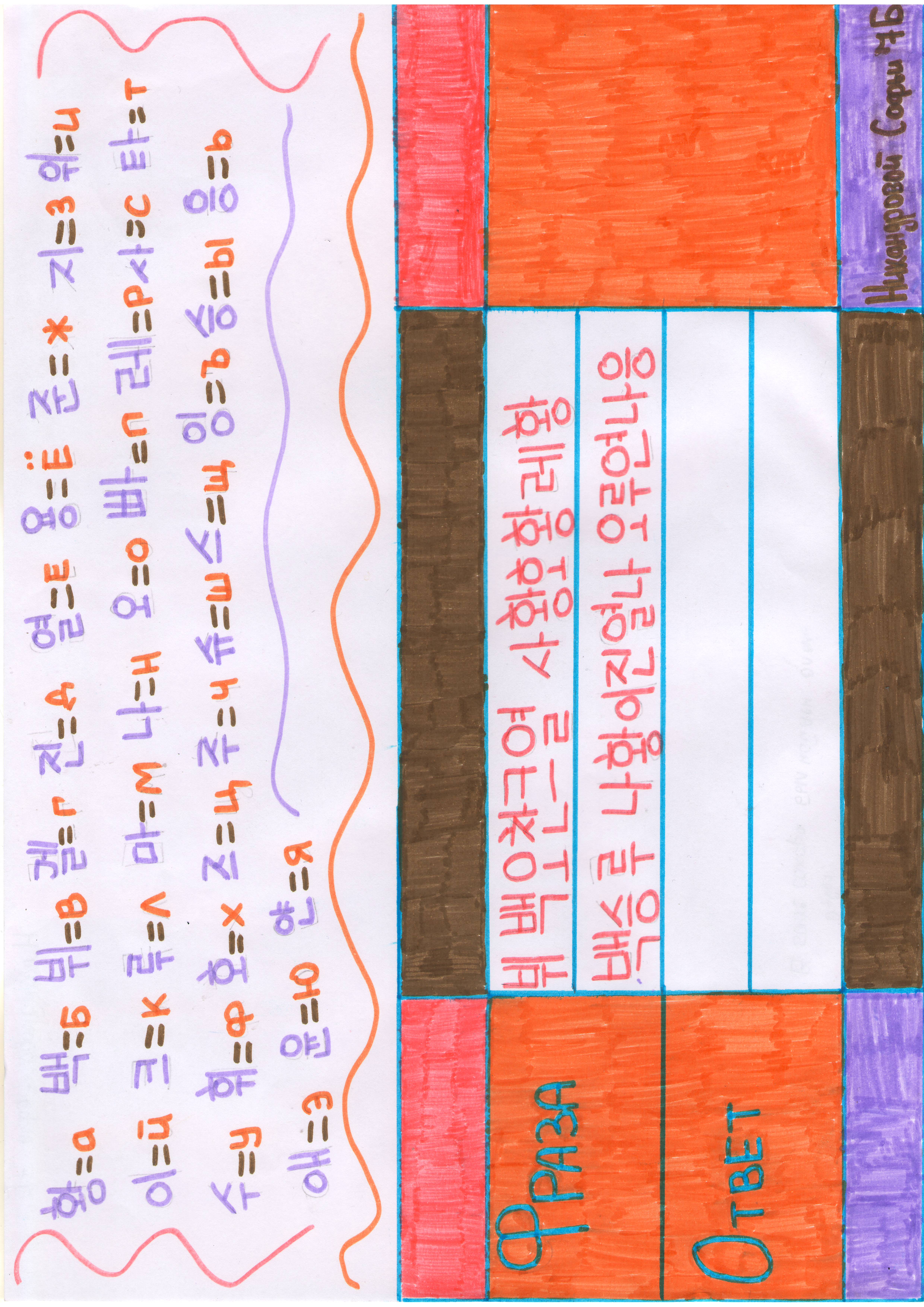 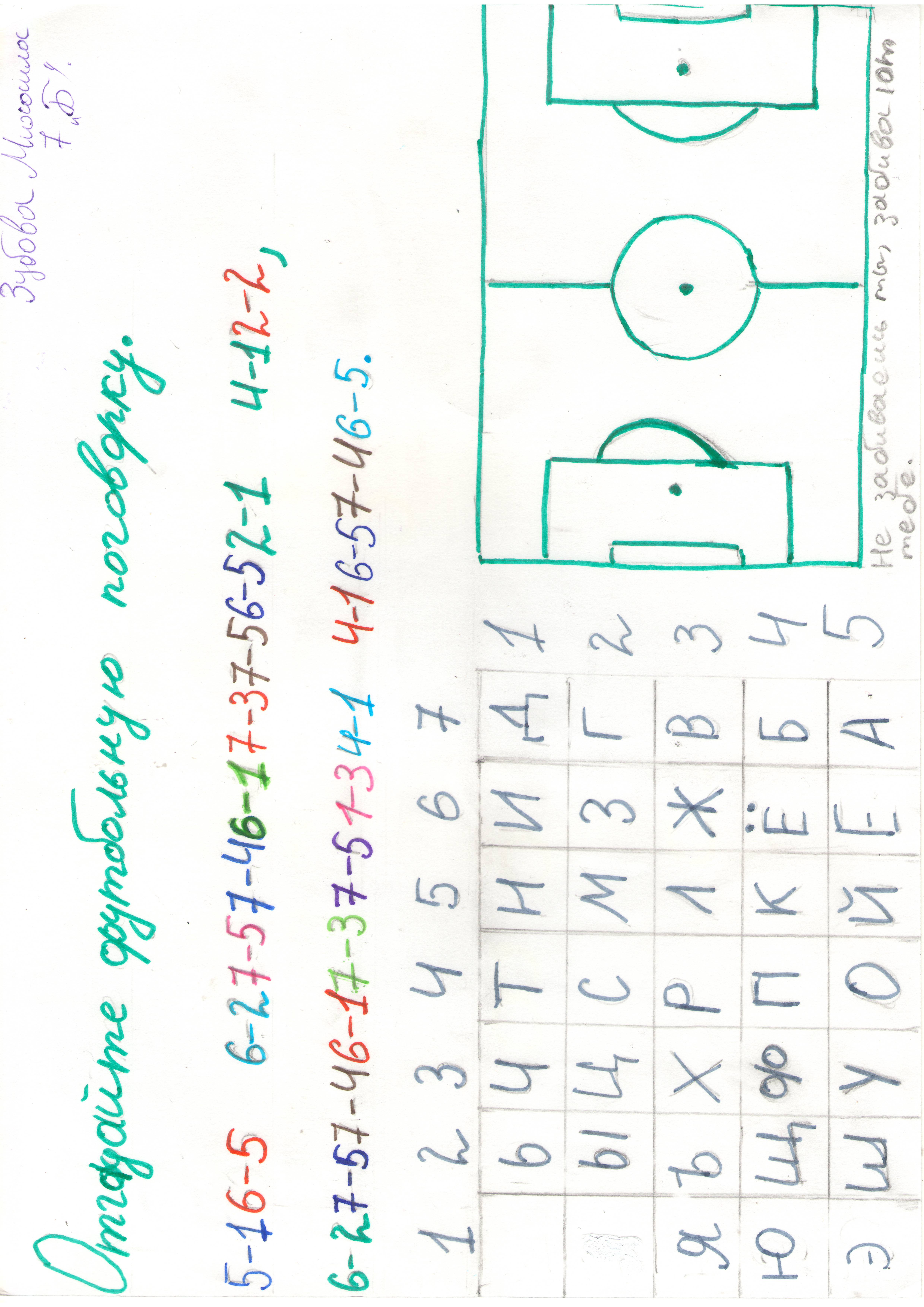 Знаки и знаковые системы
Люди  используют отдельные знаки и знаковые системы.
Знаковая система определяется множеством всех входящих в неё знаков (алфавитом) и правилами оперирования этими знаками.
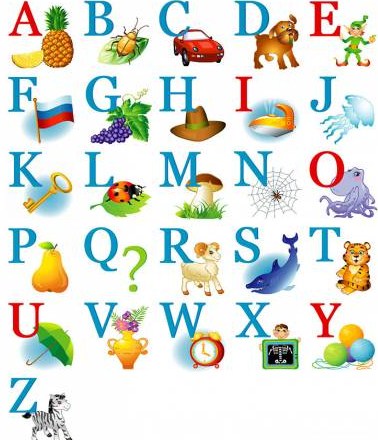 Знаки и знаковые системы
В процессах восприятия, передачи и хранения информации живыми организмами, человеком и техническими устройствами происходит ее кодирование
Код – набор условных обозначений для   
          представления информации
Кодирование – процесс представления 
                          информации в виде кода
Кодировать информацию можно различными способами: устно; письменно; жестами или сигналами любой другой природы.
Примеры
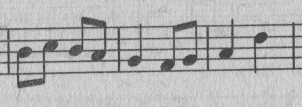 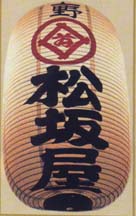 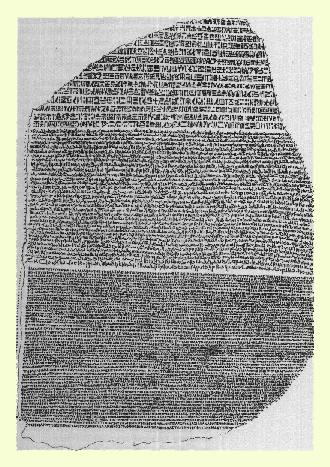 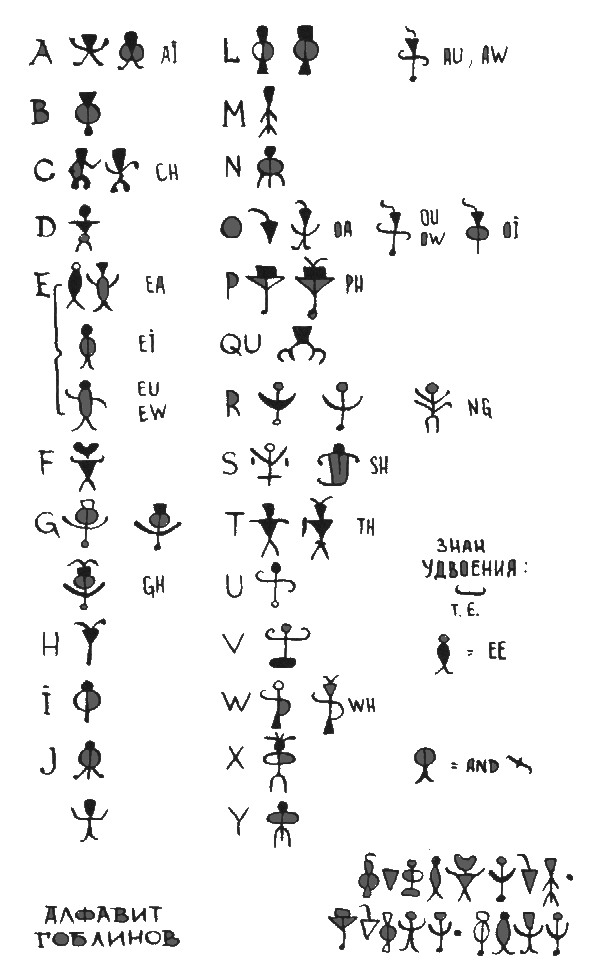 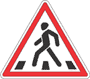 Азбука Морзе
Морзе (Morse) Сэмюэл Финли Бриз (1791 – 1872), американский художники и изобретатель. В 1837 году изобрел электромеханический телеграфный аппарат. В 1838 г. разработал телеграфный код (азбука Морзе). Азбука Морзе – неравномерный телеграфный код, в котором каждая буква или знак представлена своей комбинацией коротких элементарных посылок электрического тока (точек) 
и элементарных посылок утроенной продолжительности (тире). 
Так выглядел аппарат Морзе
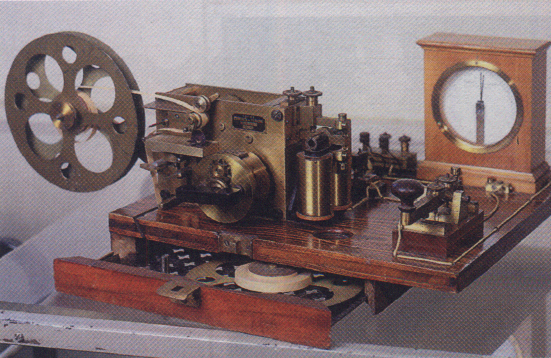 Кодировка «Танцующих человечков»
Алфавит:
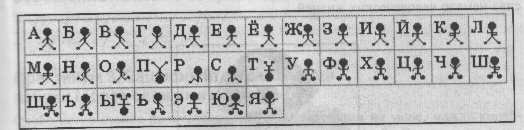 Пример закодированного выражения:
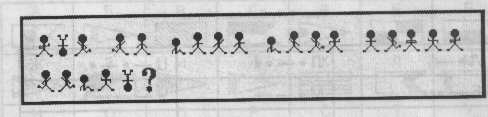 Зашифрованная пословица.
Чтобы рубить дрова нужен 14, 2, 3, 2, 7 ,  а чтобы полить огород – 10, 4, 5, 1, 6.
Рыбаки сделали во льду 3, 7, 2, 7, 8, 9, 11 и стали ловить рыбу.
Самый колючий зверь в лесу – это 12, 13.
А теперь прочитайте пословицу: 
 1, 2, 3, 4, 5, 1, 6
7, 8, 9, 10, 11
9, 4, 7, 4, 13, 12, 14 .
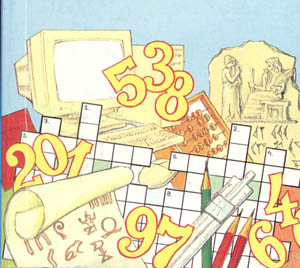 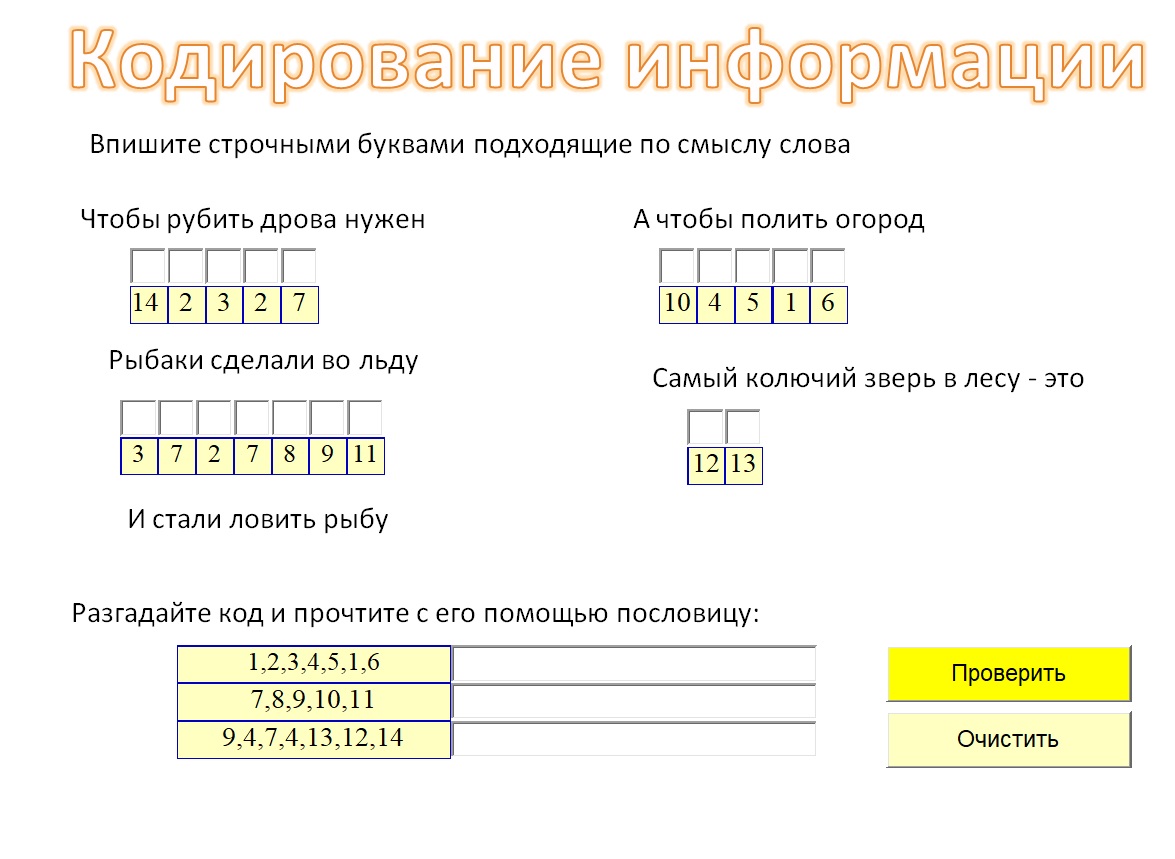 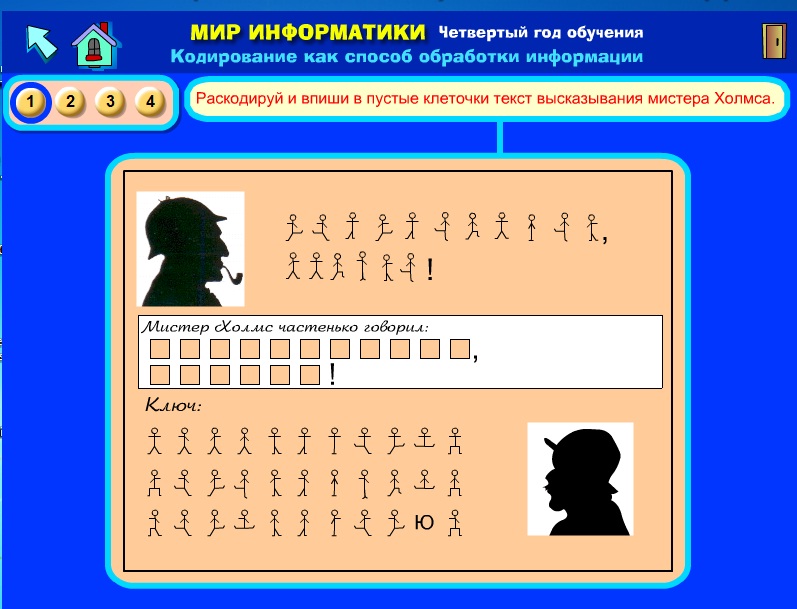 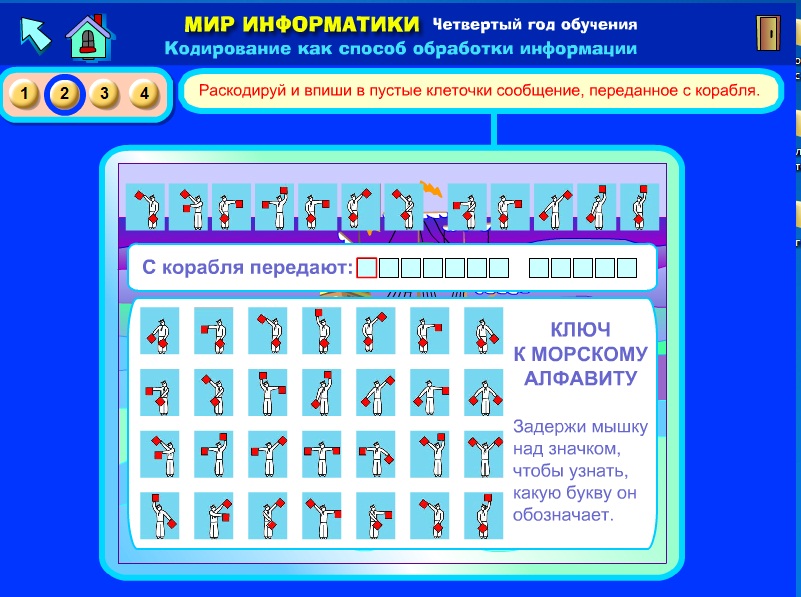 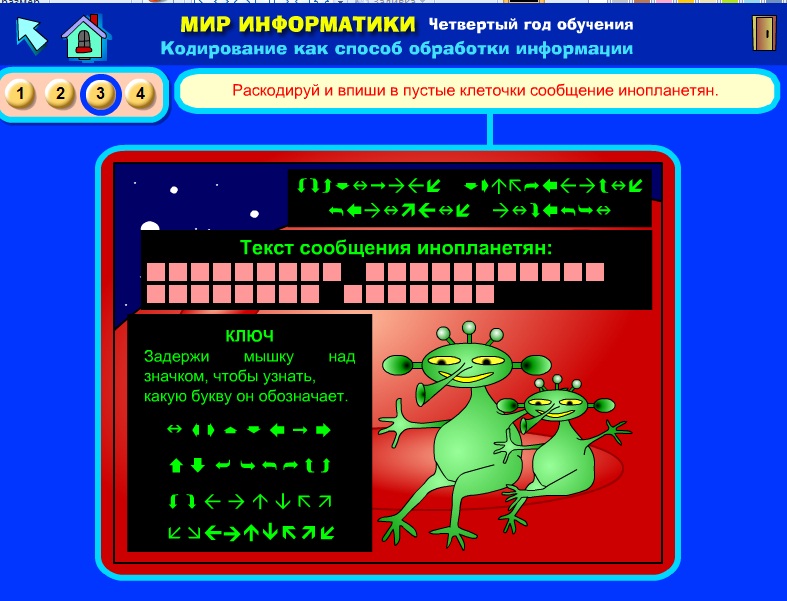 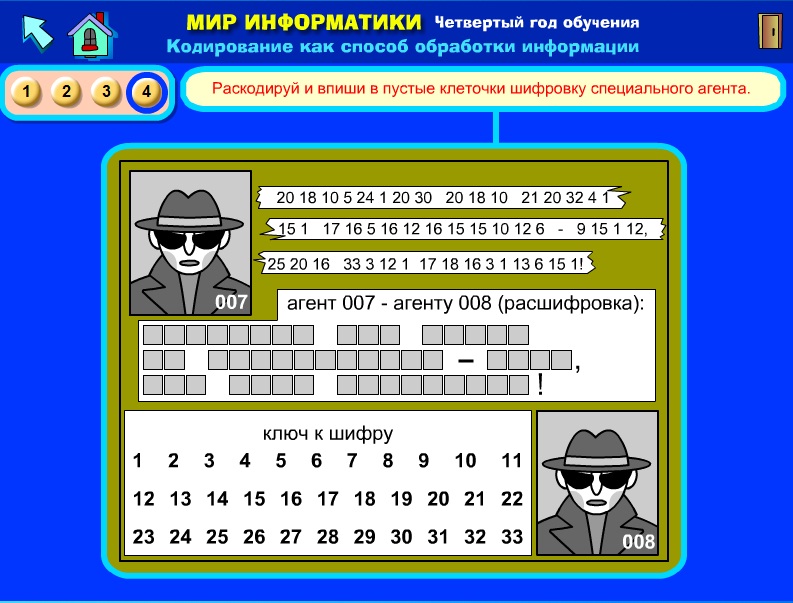 Кодирование и декодирование информации
Шифр Цезаря. 
Каждая буква исходного текста заменяется следующей после нее буквой в алфавите, который считается написанными по кругу.
Зашифровать:
-Делу время-потехе час
-С Новым годом!
-Первое сентября.

  Расшифровать:
ЛМБТТОЬК ШБТ; ВЁМПЁ ТЫМОЧЁ РФТУЬОЙ
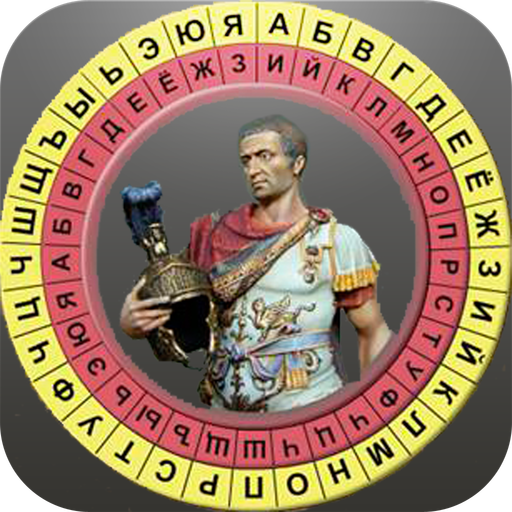 Тест по теме
 «Кодирование информации» 
                в ПМК «ЗНАК»
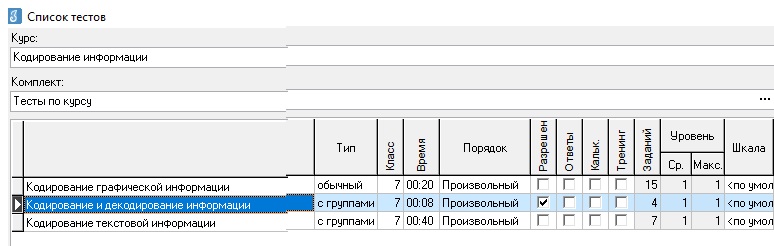 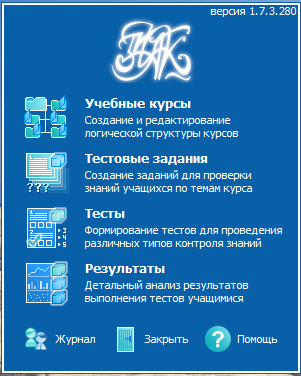 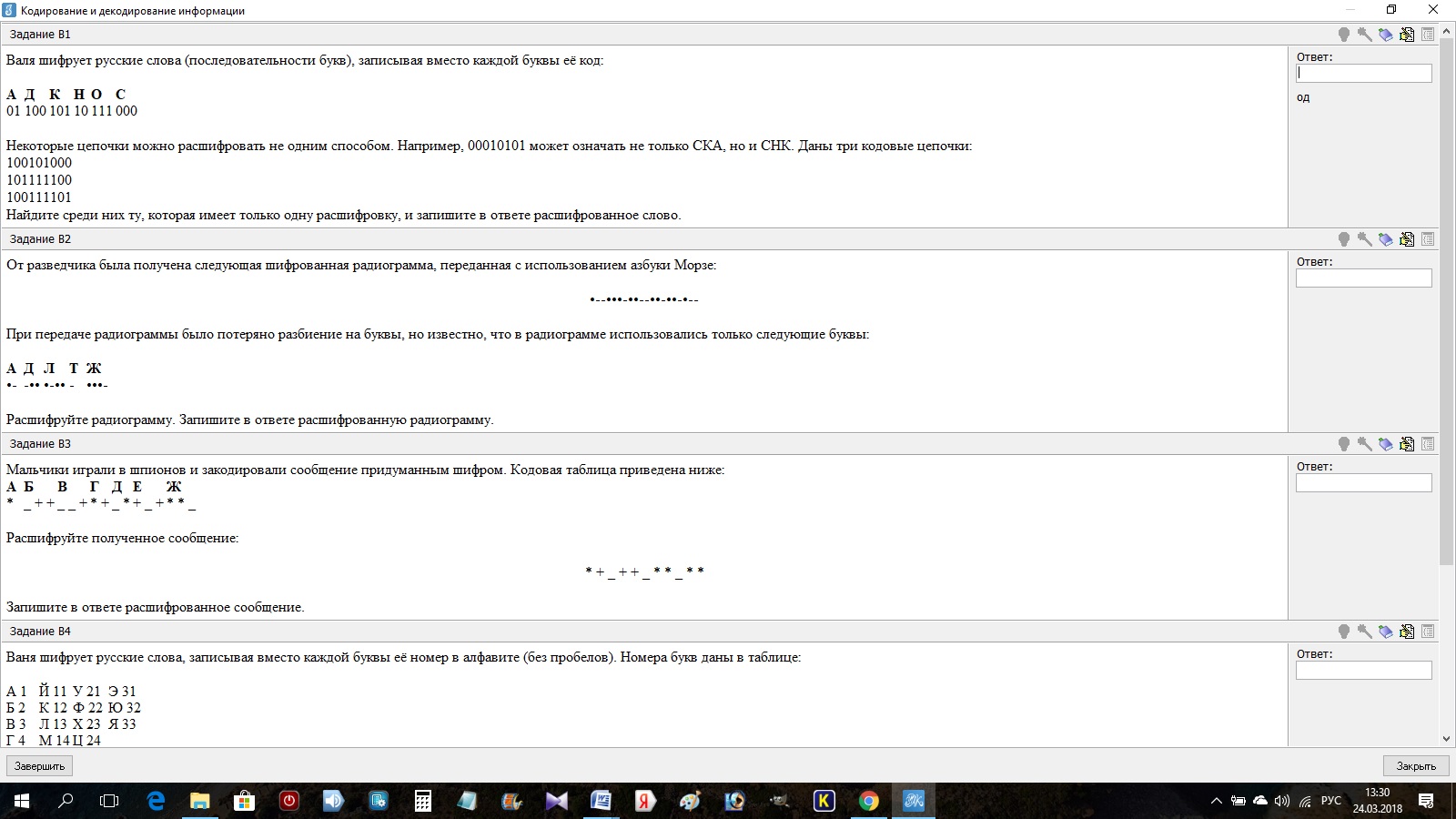 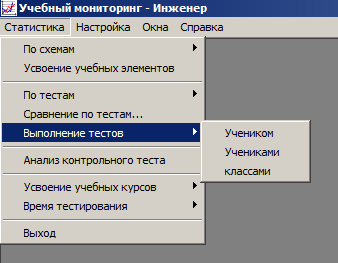 Дистанционные технологии для подготовки к уроку ученикам
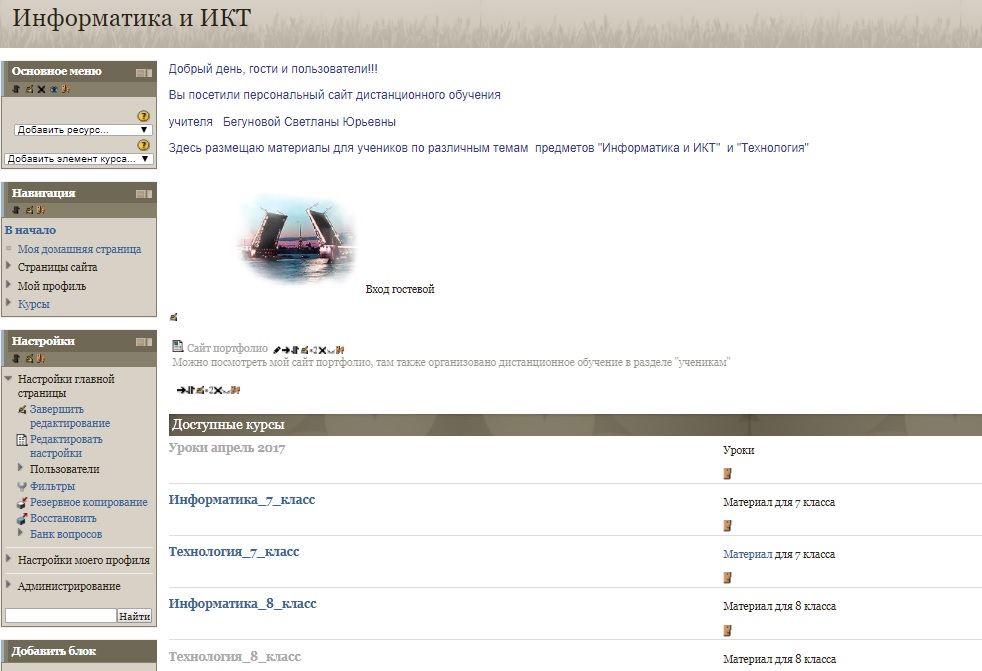 http://www.do-inform.ru
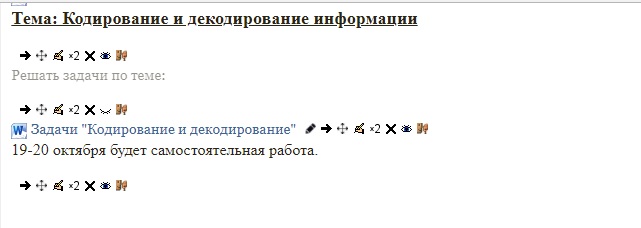 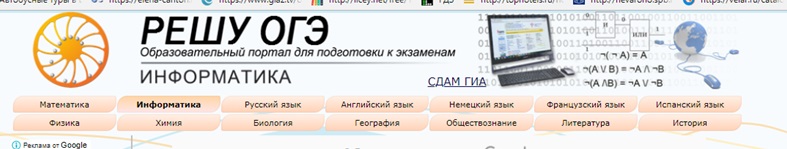 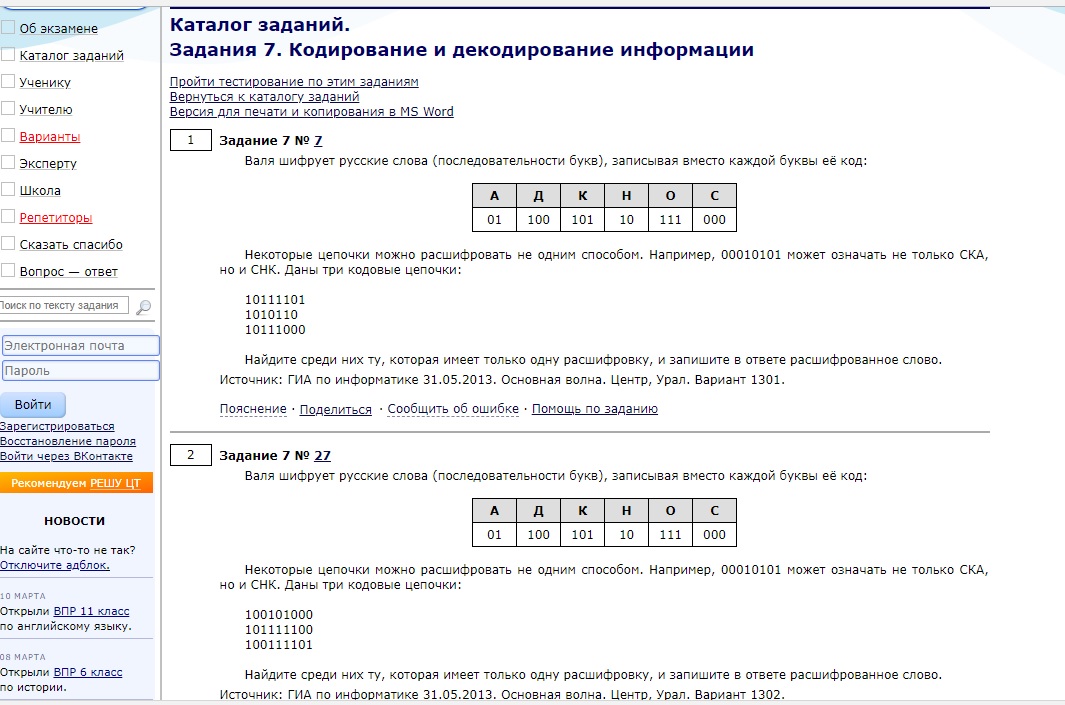 Вывод:  
Для подготовки урока и на уроке  использованы различные виды ЭОР:
Презентационные технологии;
Интерактивные  презентации  с использованием VBA;
Готовые программные продукты – ПМК «Мир информатики»
Тестовые программы  - ПМК «Знак»;
Интернет ресурсы – сайты по подготовке к ОГЭ по информатике;
Технологии дистанционного обучения – авторский сайт http://www.do-inform.ru ;
Текстовый документ c заданиями ОГЭ;
Технологическая карта урока в формате электронных таблиц;
Самоанализ урока в формате электронных таблиц.
Материал урока соответствует ФГОС, содержание доступно и актуально, учащиеся используют различные  формы работы, результат выполнения теста оценивается независимо от субъективности  учителя. Занятие способствовало формированию ключевых компетенций в области основ информатики, т.к. тема «Кодирование информации» занимает одно из ведущих направлений в разделах курса и входит в обязательные задания в ОГЭ по информатике. На занятии использованы практически все возможные ИКТ – ресурсы, занятие было  активным и разнообразным, показало усвоение материала учениками и 
их логическое мышление.
Цели урока выполнены и результаты получены, сформированы навыки самостоятельной работы, умения обобщать и систематизировать учебный материал.
Литература и ссылки на сайты:


http://inf-oge.sdamgia.ru/
https://inf-oge.sdamgia.ru/test?theme=7
http://school-collection.edu.ru/
http://www.journal.edusite.ru/
http://uchcom.botik.ru/educ/
http://ru.wikipedia.org/wiki/
http://www.do-inform.ru
Лицензионный диск: «Мир информатики» Кирилл и Мефодий, 
Учебник Л.Л.Босова, А.Ю.Босова «Информатика» для 7 класса ФГОС, М,Бином,2014г.